УНИВЕРСИТЕТСКИЙ ЛЕКТОРИЙ ДЛЯ СТАРШЕКЛАССНИКОВ
Тема лекции:
«Кровообращение. Автоматия сердца. Центры автоматии. Градиент автоматии. ЭКГ»
Чиркова Елена Николаевна, 
доцент кафедры биологии и почвоведения ОГУ, 
кандидат биологических наук
Автоматия -это способность органа, ткани или клетки возбуждаться под действием импульсов, возникающих в них самих без внешних раздражителей
Методика Лангендорфа
Градиент автоматии
Степень автоматии тем выше, чем ближе расположен участок к синоатриальному узлу
2. Синоатриальный узел – 60 удр./мин.
3. Атриовентрикулярный узел – 40-50 удр./ мин.
4. Пучок Гисса – 30-40 удр./мин
5. Волокна Пуркинье – 20 удр./мин
Физиологические свойства сердечной мышцы
Возбудимость
2) Сократимость
3) Проводимость
4) Ритмическая автоматия
Методы определения тонов сердца
Аускультация - выслушивание
2. Фонокардиография - графическая регистрация
Тоны сердца
Стандартные отведения
I – отведение: правая рука – левая рука;
II – отведение: правая рука – левая нога;
III – отведение: левая рука – левая нога
Электрическая ось сердца
ЭКГ новорожденных имеет следующие особенности. В I стандартном отведении зубец R маленький, а зубец S глубокий, его амплитуда в 2-3 раза больше амплитуды зубца R. В III стандартном отведении, наоборот, зубец R имеет большую амплитуду, а зубец S мал. Электрическая ось сердца направлено вправо (правограмма является следствием относительно большой массы миокарда правого желудочка). Кроме того, у новорожденных велики зубцы Р и Т. Высокий зубец Р у них обусловлен относительно большой массой предсердий. Величина интервала PQ у новорожденных меньше (0,11 с), чем у взрослых (0,15 с). Длительность комплекса QRS (0,04 с) также меньше, чем у взрослых (0,08 с).
У грудных детей вследствие преимущественного роста левого желудочка электрическая ось сердца смещается влево. С 3-4 месяца у части детей правограмма сменяется нормограммой. На 1 –ом году жизни у детей наблюдаются как правограммы (у 45%), так и нормограммы (у 35 %). Изредка регистрируются левограммы. У грудных детей увеличиваются зубцы R в I и II отведениях, а в III отведении зубец R уменьшается. Зубец R становится выше зубца Р в 6 раз.
В период раннего и первого детства (1 год – 7 лет) продолжается увеличение амплитуды зубца R относительно зубца Р. Уменьшается зубец Q, а зубец Т - увеличивается.
У детей 4-6 лет значительно увеличивается интервал PQ, немного удлиняется желудочковый комплекс. В период первого детства почти одинаково встречаются нормограммы и правограммы. Несколько чаще, чем у грудных детей, регистрируются левограммы.
У детей 8-12 лет увеличивается различие амплитуд зубца Р в стандартных отведениях (в первом отведении – наибольшая амплитуда, в третьем – наименьшая). В III отведении зубец Р может быть отрицательным. Увеличивается зубец R в I отведении и уменьшается в III. Электрическая ось продолжает смещаться влево.
В подростковом возрасте ЭКГ приближается к ЭКГ взрослых. На них нередко имеется расщепление или зазубренность комплекса QRS в III отведении. Сегмент ST часто плавно поднимается и переходит в большой зубец Т. У 27% подростков зубец Т в III отведении отрицательный. У подростков чаще всего регистрируется «вертикальный тип» нормограммы (угол альфа от 71 до 90о), реже «промежуточный» или «основной» тип, еще реже – правограммы.
ВУЗ БОЛЬШИХ ВОЗМОЖНОСТЕЙ
ОГУ
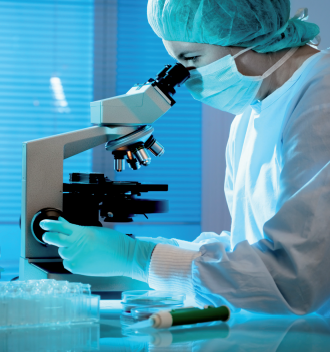 ХИМИКО-
БИОЛОГИЧЕСКИЙ
ФАКУЛЬТЕТ
ХБФ
Учебный процесс
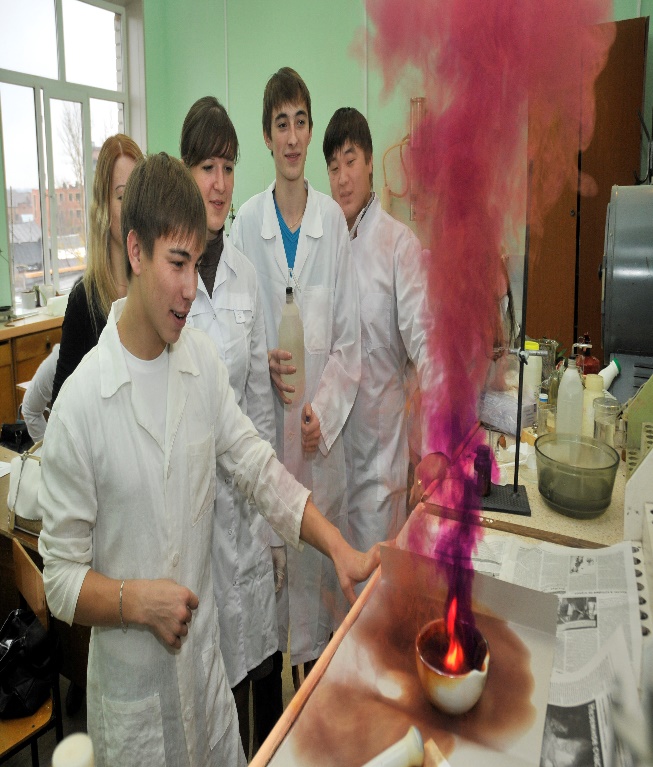 Лекционные занятия
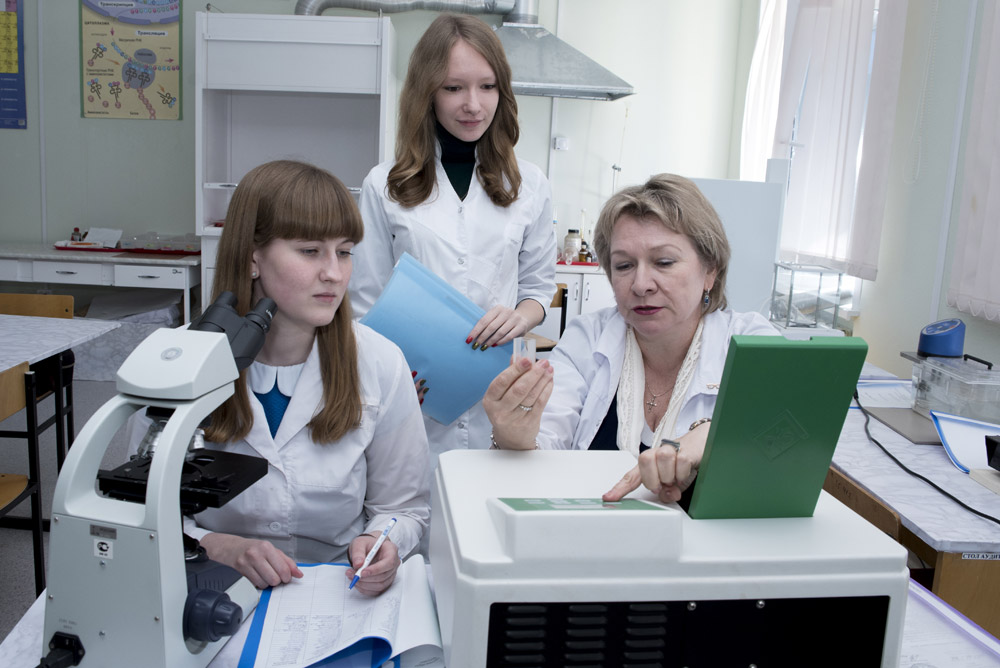 Занятия в лабораториях
Производственная практика
Сакмарская ТЭЦ
Юганскнефтегаз
Газпром Подземремонт
Конференции
Биоэлементы-2021
Проблемы экологии Южного Урала
Сотрудничество с иностранными студентами